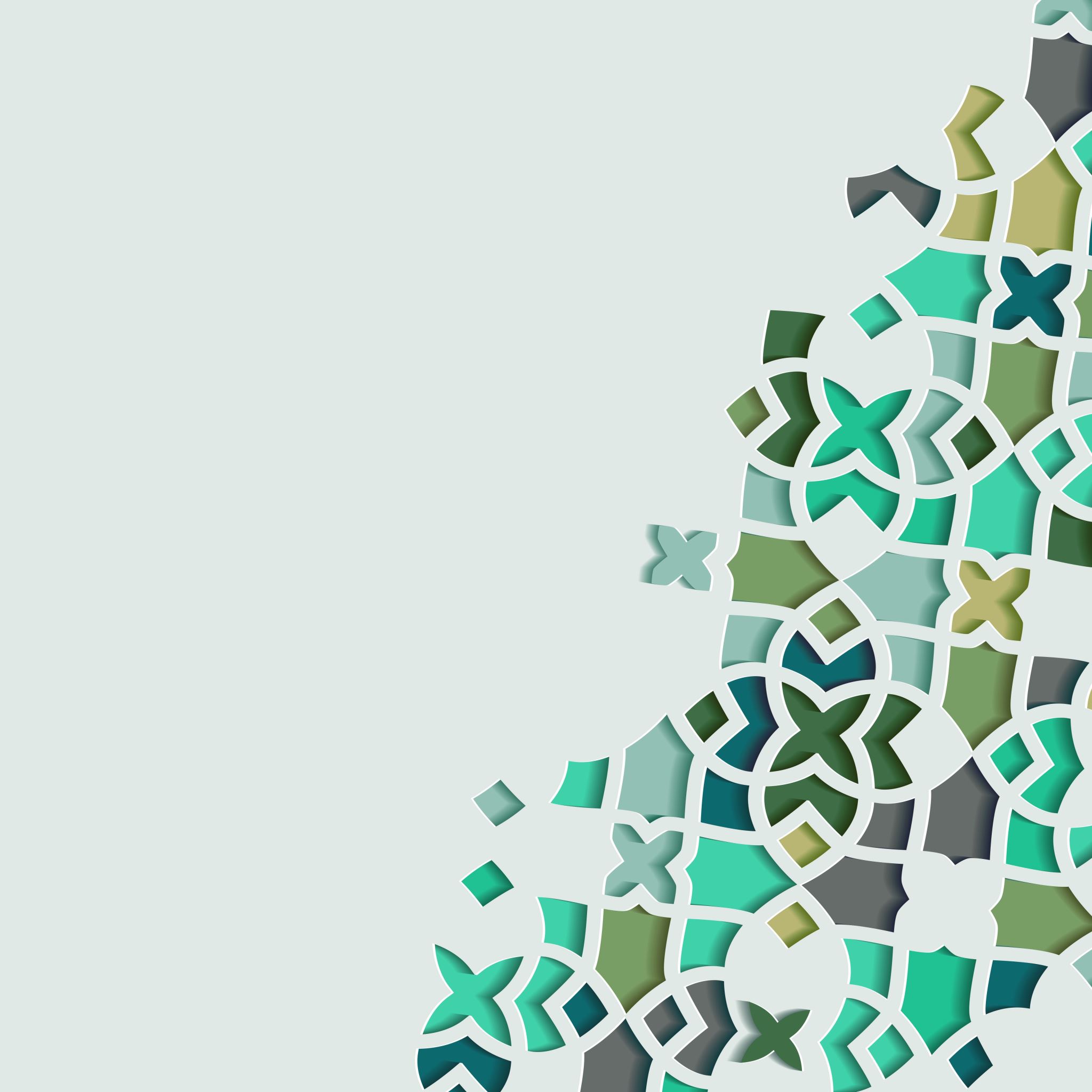 The Life of Prophet Muhammad
Lesson 76
Prelude To The Battle of Mu’tah
Where is Mu’tah 
Mu'tah is a town located in the southern part of Jordan, approximately 30 kilometers southwest of the city of Karak. It is famous for the historical Battle of Mu’tah.
The Battle of Mu’tah سرية مؤتة was one of the major Sariyyas  (military expeditions) in the early Islamic period in the 8th AH between the Muslims and the Roman army
Prelude To The Battle of Mu’tah
It is the first Muslim battle that took place outside the Arabian Peninsula, in the territory of Jordan. 
The three leaders of Mutah were martyred one after the other, Ja’far bin Abi Talib, Zayd bin Haritha and Abdullah bin Rawaha. 
They were buried in a region near to the battleground, where the town of Mazar later sprang up. This region of Mutah (Mazar) is famous for its mausoleums of companions and martyrs and is itself a sanctuary to which groups of visitors flock.
Prelude To The Battle of Mu’tah
Purpose of the Battle:
Al-Waqidi (d. 207AH) writes: 
بعث رسول اللّه إلى ملك بصرى‌ بكتاب، مع الحارث ابن عمير الأزدي اللّهبي، فلما وصل في طريقه إلى مؤتة، و كان عليها شرحبيل بن عمرو الغسّاني‌ ، ظنّ بالحارث أنه من رسل رسول اللّه فاعترضه و قال له: لعلك من رسل محمد؟قال الحارث: نعم، أنا رسول رسول اللّه. فأمر به أن يؤخذ فيقتل، فاخذ و قتل، و لم يقتل غيره من الرسل.
It is reported that the Prophet sent the army in response to the murder of one of his messengers by the Ghassānī Shuraḥbīl ibn ʿAmr. The messenger was al-Ḥārith ibn ʿUmayr al-Azdī who had been sent to the ruler of Buṣrā. He was the only messenger to be killed.
Prelude To The Battle of Mu’tah
و بلغ خبره إلى رسول اللّه فاشتدّ عليه ذلك.. و ندب الناس، فأخبرهم الخبر، و كأنّه طلب إليهم أن يخرجوا إلى معسكرهم، فخرجوا و عسكروا بالجرف، من دون أن يعيّن أميرا عليهم
When the news reached the Messenger of God, he was intensely distressed and angered…he informed his companions of what occurred and mobilized them to form an army and advance toward the Syrian border.
It was because of Ḥudaybiyyah that the Prophet could afford to send an army of 3000 out of Medina without risk
Prelude To The Battle of Mu’tah
فلما صلى الظهر جلس، و جلس أصحابه حوله‌
ففي رواية أبان بن عثمان الأحمر البجلي الكوفي عن الصادق عليه السّلام: أنه صلّى اللّه عليه و آله استعمل عليهم جعفر بن أبي طالب، فان قتل فزيد بن حارثة الكلبي، فان قتل فعبد اللّه بن رواحة  فان اصيب عبد اللّه بن رواحة فليرتض المسلمون بينهم رجلا فليجعلوه عليهم.. و عقد لهم رسول اللّه لواء أبيض. و هم ثلاثة آلاف
Three commanders were appointed: Jaʿfar ibn Abi Talib, Zayd ibn Haritha Abdullah ibn Rawahah
there is a difference of opinion whether Jaʿfar or Zayd was first; the Shīʿī position is that it was Jaʿfar (based on poem of Ḥassān and tradition of al-Sadiq)
Prelude To The Battle of Mu’tah
فلما أجمعوا المسير.. مشى الناس إليهم يودّعونهم و يدعون لهم.. و خطبهم رسول اللّه فقال لهم:
اوصيكم بتقوى اللّه، و بمن معكم من المسلمين خيرا "اغْزُوا بسم الله في سبيل الله، قاتِلُوا مَن كَفَر بالله، اغْزُوا ولا تَغُلُّوا ولا تَغْدِروا ولا تُـمَثِّلُوا ولا تَقْتُلُوا وَلِيدًا، وإذا لَقِيتَ عَدُوَّك مِن المشركين فادْعُهم إلى ثلاث خِصال فأيَّتُهُنَّ ما أجابوك فاقْبَلْ منهم وكُفَّ عنهم،
I advice you to observe piety (Taqwa) and beneficence to Muslims who are besides you… Depart in the name of God and on the path of God, and fight with whoever denies God; do not break treaties and promises, and do not kill children. When you encounter the enemy, call them to one of the following, and if they comply with these, then stop fighting them:
Prelude To The Battle of Mu’tah
ثم ادْعُهم إلى الإسلام فإن أجابوك فاقْبَلْ منهم. ثم ادْعُهم إلى التَّحَوُّل مِن دارهم إلى دار المهاجرين، وأَخْبِرْهم أنهم إن فَعَلُوا ذلك فلهم ما للمهاجرين وعليهم ما على المهاجرين،
Call them to Islam; if they comply, then let them go. Then call them to immigrate to Dar al-Muhajirin (the territory of the Emigrants, that is, Medina and its suburbs); if they comply, then they will share the benefits and harms of the Emigrants.
Prelude To The Battle of Mu’tah
فإن أَبَوْا أن يَتَحَوَّلُوا منها فأَخْبِرْهم أنهم يكونون كأَعْرَاب المسلمين يَجْرِي عليهم حُكْمُ الله تعالى، ولا يكون لهم في الغَنِيمَة والفَيْء شيءٌ إلا أن يُجَاهِدُوا مع المسلمين
and if they believed in Islam and stayed in their own homelands, then tell them that they are like Muslim Arabs, and the Divine laws apply to them; and they do not share the booties of wars unless they fight alongside the Muslims.
Prelude To The Battle of Mu’tah
فإن هم أَبَوْا فاسْأَلْهم الجِزْيَةَ، فإن هم أجابوك فاقْبَلْ منهم وكُفَّ عنهم، فإن هم أَبَوْا فاستَعِن بالله وقَاتِلْهم.
If they do not comply with all this, then call them to pay Jizya (that is, taxes on non-Muslims). If they comply, then let them go. And if they do not comply even with this, then ask for God's help and fight them.
Prelude To The Battle of Mu’tah
وإذا حاصَرْتَ أَهْلَ حِصْنٍ فأرادُوك أن تَجْعَلَ لهم ذِمَّةَ الله وذِمَّةَ نَبِيِّه، فلا تَجْعَلْ لهم ذِمَّةَ الله وذِمَّةَ نَبِيِّه، ولكن اجْعَلْ لهم ذِمَّتَك وذِمَّةَ أصحابك؛ فإنكم أن تُخْفِرُوا ذِمَمَكم وذِمَّةَ أصحابكم أَهْوَنُ مِن أن تُخْفِرُوا ذِمَّةَ الله وذِمَّةَ نَبِيِّه
And if you besieged people of a fort or a city and they ask you to put them under the protection of God and the Prophet then reject their request; instead, put them under the protection of your own, and your companions, since if they violate the protection of your treaty and the treaty of your companions, that would be better than violating that of God and his messenger.
Prelude To The Battle of Mu’tah
و خرج النبيّ صلّى اللّه عليه و آله مشيعا لأهل مؤتة حتى بلغ ثنيّة الوداع‌ فوقف و وقفوا حوله فخطبهم ثانية فقال لهم
«اغزوا بسم اللّه، فقاتلوا عدوّ اللّه و عدوّكم بالشام
"Depart in the name of God and fight the enemy of God and your enemy in Syria.
Prelude To The Battle of Mu’tah
و ستجدون فيها رجالا معتزلين للناس في الصوامع فلا تعرضوا لهم، و ستجدون آخرين في رءوسهم للشيطان مفاحص فاقلعوها بالسيوف.. و لا تقتلن امرأة و لا صغيرا مرضعا و لا كبيرا فانيا، و لا تغرقنّ نخلا، و لا تقطعنّ شجرا، و لا تهدموا بيتا
You will see people who worship God in their monasteries; do not encroach upon them, and you will see people whose heads are Satan’s nests; decapitate their heads with swords… Never kill women, children and the elderly; never set palm groves to fire; never cut trees, and never destroy houses".
Prelude To The Battle of Mu’tah
و لما ودّع رسول اللّه عبد اللّه بن رواحة قال له: يا رسول اللّه مرني بشي‌ء احفظه عنك. فقال له: إنّك قادم غدا بلدا السجود به قليل، فأكثر السجود. و سكت.
After Abdullah ibn Rawahah bid farewell to the Prophet he told him: "O Messenger of God, please give me a piece of advice so that I can remember it all the time". The Prophet (s) told him: "You will soon enter a land where prostration to God is rare, so try to perform more prostration (it means do more salat and worship)", and then the Prophet (s) said nothing.
Prelude To The Battle of Mu’tah
فقال عبد اللّه: زدني يا رسول اللّه. فقال: اذكر اللّه فانه عون لك على ما تطلب فانطلق ابن رواحة ذاهبا ثم رجع إليه فقال: يا رسول اللّه، إنّ اللّه وتر يحبّ الوتر! أي ثلّث الوصايا. فقال صلّى اللّه عليه و آله: يا ابن رواحة، ما عجزت فلا تعجزنّ إن أسأت عشرا أن تحسن واحدة. فقال ابن رواحة: لا أسألك عن شي‌ء بعدها. و مضى ذاهبا.
Abdullah asked him to say more; the Prophet (s) said: ”Remember God all the time; He helps you in whatever you want". Abdullah went away, but he returned again and said: "O’ Prophet, God is odd (in number) and he loves the odd numbers! So please add another piece of advice to get an odd number of it!" The Prophet (s) said: "O' the son of Rawahah! If you fail to do anything, do not fail to do at least one good deed in case you have done ten bad deeds". Abdullah ibn Rawahah said: "I do not ask you anything more", and then he left.
Prelude To The Battle of Mu’tah
The expedition is led by Ja’far ibn Abi Talib, Zayd ibn Haritha, and Abdullah ibn Rawahah.
It is reported that as the men approach the Syrian border, they learned that the Romans had assembled an army of 10,000 men.
ففي كتاب أبان بن عثمان: بلغهم كثرة عدد الكفار من العرب و العجم من لخم و جذام و بليّ و قضاعة، و قد انحازوا إلى أرض يقال لها المشارف‌ و عليهم رجل من بليّ يقال له مالك بن زافلة
According to Aban b. 'Uthman's book, the Muslims learned about the huge number of their enemies consisting of Lakhm, Judham, Belli, Quda'a, Arabs and non-Arabs. The enemy moved to the area of Musharif, under the commandership of a person called Malik b. Zafila.
Prelude To The Battle of Mu’tah
فلما بلغ ذلك المسلمين أقاموا في معان ليلتين يفكرون في أمرهم و قالوا:
نكتب إلى رسول اللّه فنخبره بعدد عدوّنا، فإمّا أن يمدّنا بالرجال، و إما أن يأمرنا بأمره فنمضي له
When Muslims learned about where the enemy was camping, they resided in Ma'an for two nights in order to think of a plan. Some of them said that we should send a letter to the Prophet and let him know about the number of the enemies, so that he sends an aiding army to us or gives another command.
Prelude To The Battle of Mu’tah
فشجّع الناس عبد اللّه بن رواحة فقال: و اللّه إن التي تكرهون للذي خرجتم تطلبون (الشهادة) و ما نقاتل الناس بعدد، و لا قوة، و لا كثرة، ما نقاتلهم إلاّ بهذا الدين الذي أكرمنا اللّه به، فانطلقوا فانما هي إحدى الحسنيين:
إما ظهور، و إما شهادة
But Abdullah ibn Rawahah consoled people and said: "I swear to God that what you dislike is what you have departed for and what you are seeking (martyrdom). We do not fight with reliance on our number and our armaments. We fight with the reliance on the religion with which God has honored us. We fight with the enemy to achieve one of the two excellences: victory or martyrdom".
Prelude To The Battle of Mu’tah
فقال الناس: قد و اللّه صدق ابن رواحة 
فمضى الناس حتى إذا دنوا في أواخر البلقاء من قرية من قراها يقال لها مشارف، و إذا بجيش هرقل من الروم و العرب معهم. فانحاز المسلمون إلى قرية اخرى من قرى البلقاء يقال لها مؤتة. ثم دنا العدو منهم حتى التقوا عندها
The army said: "Ibn Rawahah is right".
The Muslims moved forward until they arrived in Balqa' near the village of Musharif, where the army of Heraclius resided, consisting of Romans and Arabs. From there the Muslims went to another village in the area of Balqa', called Mu'ta. The enemy approached them until they encountered in Mu’tah.